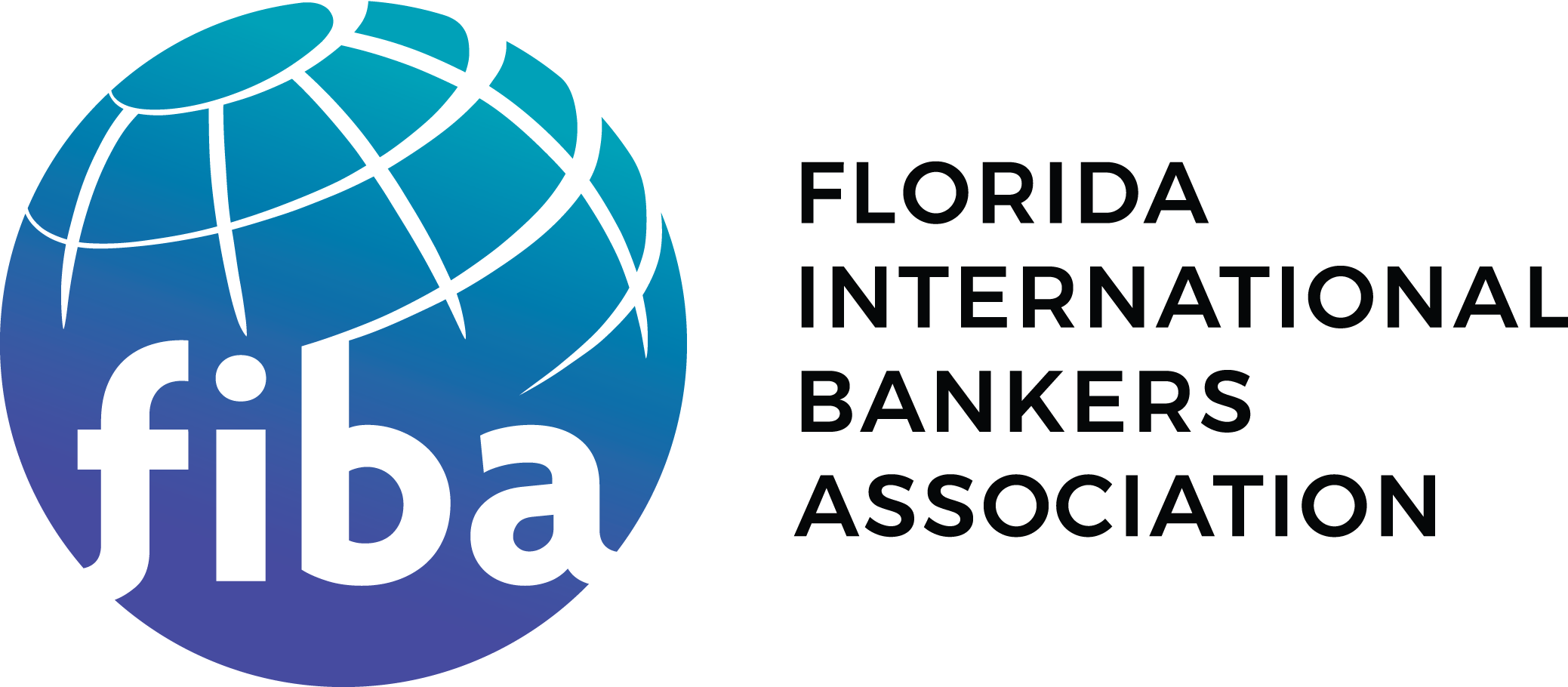 Conversatorio sobre 
De-Risking
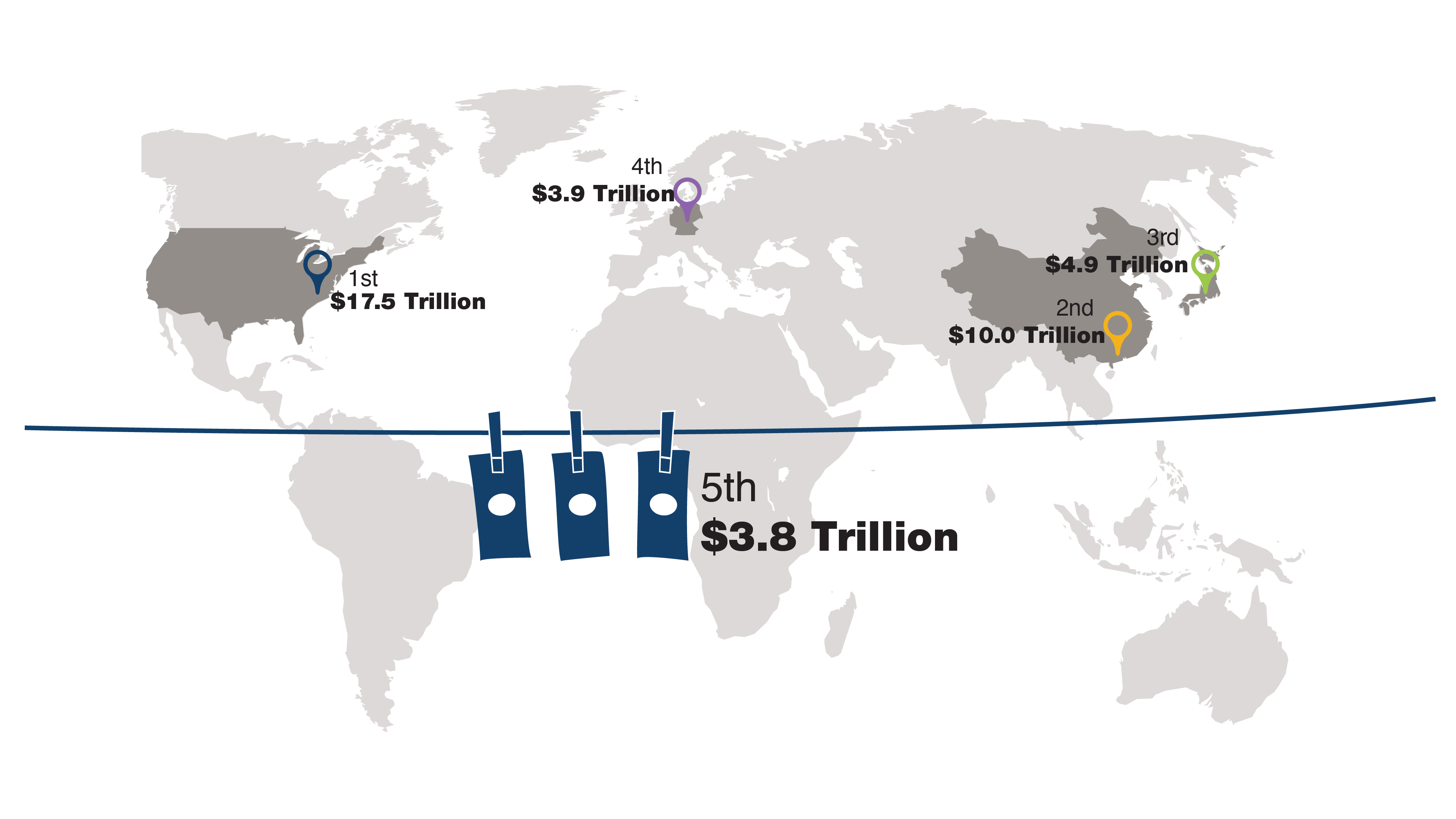 Si el “negocio” de lavado de dinero fuera una economía, seria el quinto mas importante del mundo.
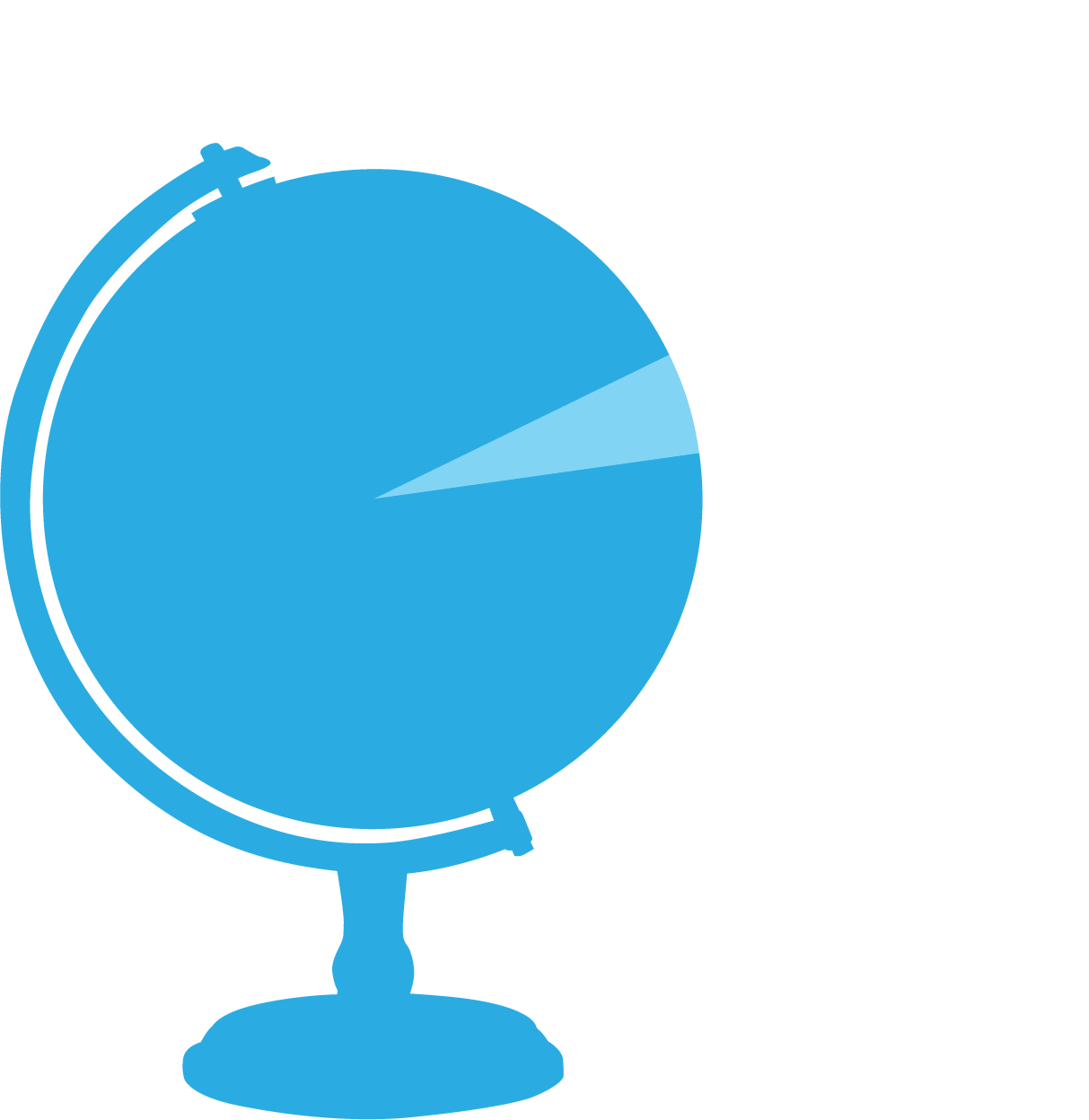 2–5%
Estimación del monto de dinero lavado expresado como proporción del GDP global.
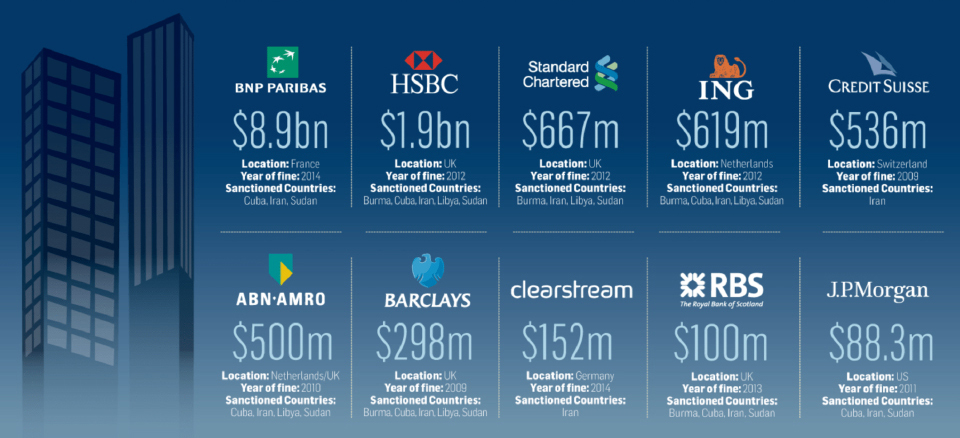 Multas que bancos han pagado a los reguladores estadounidenses.
Introducción
Las expectativas han creado tres reguladores en la región: el propio del país, los estadounidenses, y el banco corresponsal;
Lavado de dinero, fraude y corrupción son preocupaciones principales;
Economías informales y falta de transparencia;
Como se define de-risking?
El cierre de cuentas de corresponsalía por motivos de riesgo regulatorio?
Ha habido un aumento en las expectativas de los reguladores estadounidenses resultando en mayores responsabilidades para los bancos;
Multas;
Como se define de-risking?
El cierre de cuentas de corresponsalía por motivos de costo?
Costo de cumplimiento (alrededor de $300 miles de millones anualmente);
Los recursos y herramientas esenciales, como ejecutivos especializados, tecnología, y mayores presupuestos operativos, escasean o sencillamente son muy costosos;
Como se define de-risking?
El cierre de cuentas de corresponsalía por motivos de rentabilidad?
El análisis del costo/beneficio de una relación de corresponsalía es de alta importancia dado que los bancos buscan productos con márgenes mas altos. Si la relación no es rentable debe ser cerrada.
Preocupaciones
“Conocer al cliente del cliente”;
Expansión en el ámbito del uso de sanciones de parte de OFAC (narcos a oficiales corruptos);
Designación de ciertos sectores como muy alto riesgo;
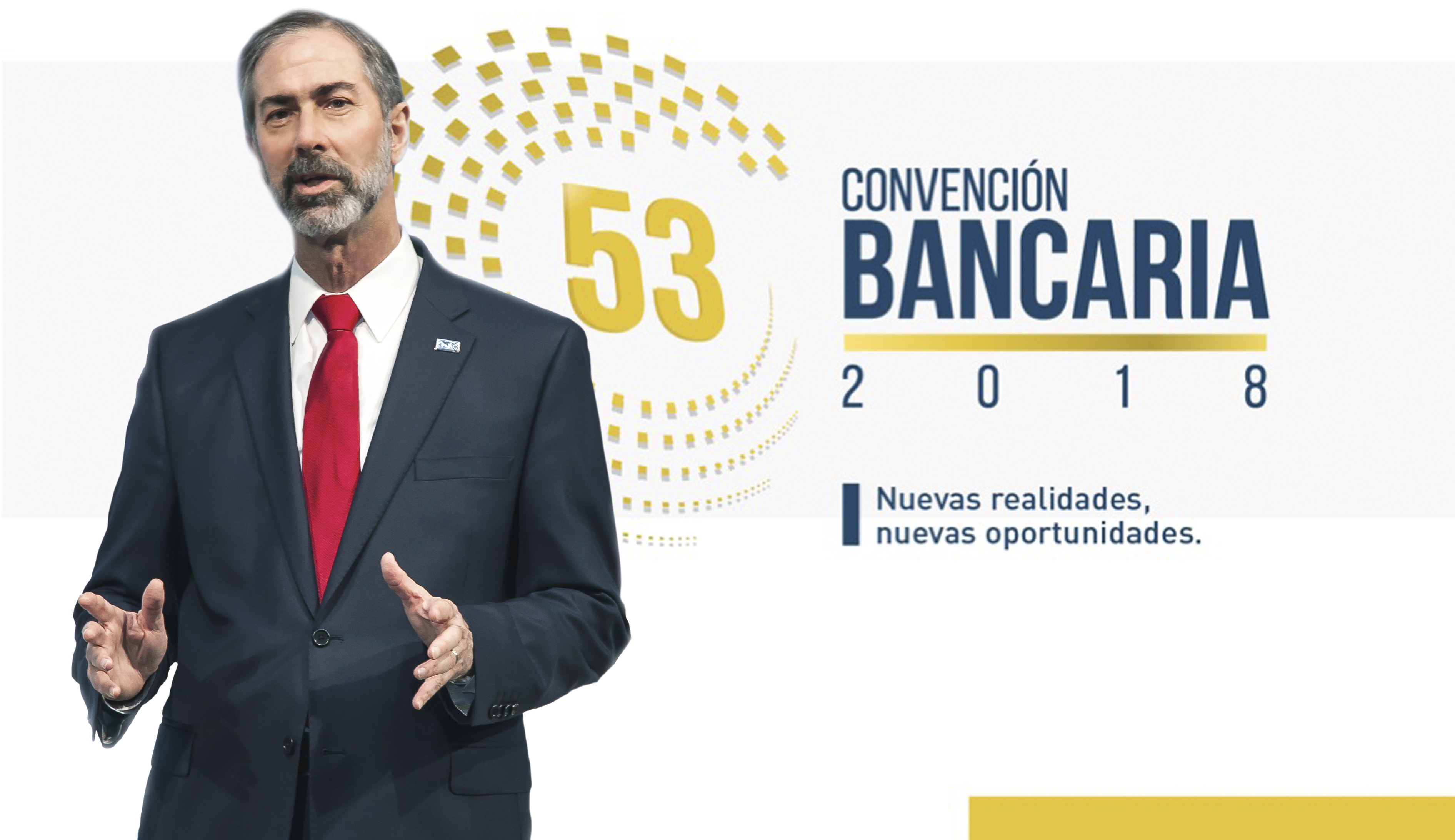 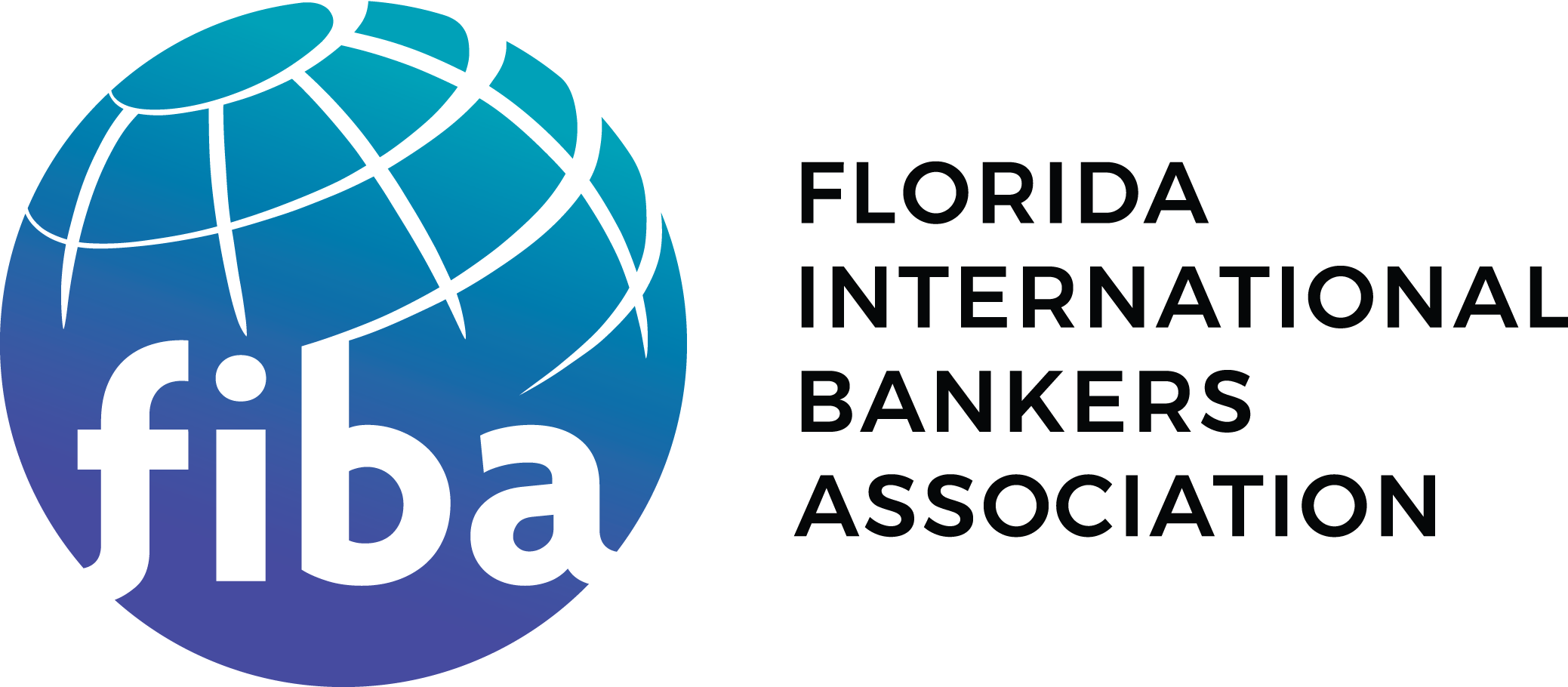 Muchas
Gracias
David Schwartz
President & CEO, FIBA
dschwartz@fiba.net